NUMA I/O Optimizations
Bruce Worthington
Software Development Manager
Microsoft Corporation
Key Takeaways
Be a leader in advancing 64-bit computing
Adopt best practices and new tools
Let’s partner on new hardware directions
Move to the MSI-X interrupt architecture
Take advantage of NUMA I/O optimizations built into Windows Server Longhorn
Work with Microsoft on testing and improving these optimizations in post-Longhorn releases
Supply Windows with Proximity Domain configuration information (ACPI 3.0)
Why NUMA I/O?
Thread scheduler and memory manager NUMA optimizations in previous Windows releases
Windows Server codenamed “Longhorn” provides the ability to optimize I/O processing, especially storage I/O completion processing, via “NUMA I/O”
Much of the benefit comes from improved HW caching and higher concurrency, so these optimizations are applicable to most multiprocessor systems
Agenda
High-level Visual Overview
Optimization Details
API Details
Current Efforts
NUMA I/O Futures
High-Level Visual Overview
Current Disk Write
Current Disk Read
Windows Server Longhorn NUMA I/O Optimizations
3000 Words About Windows Disk I/O…
The intricate dance of steps in a Windows storage I/O is best illustrated rather than written
The next two slides walk through a Windows disk write and disk read  
A third slide shows how the NUMA I/O optimizations take advantage of system configuration information to improve performance
(3)
Node Interconnect
(1)
(4)
DiskA
MemB
Locked out for I/O Initiation
Locked out for I/O Initiation
(6)
(2)
ISR
DPC
(7)
I/O Initiator
Current    Disk Write
P1
P2
P3
P4
(0)
Cache1
Cache2
Cache3
Cache4
(5)
Cache(s)
I/O Buffer Home
DiskB
MemA
0.	DiskB statically affinitized to P2 when initialized (random) 
P3 dirties buffer: MemA  Cache3
P3 starts I/O: send buffer to DiskB
DiskB DMA triggers Writeback:    Cache3  MemA (or Node Cache)
Buffer written to DiskB
HW Interrupt and ISR: DiskB  P2 
P2 executes DPC (by default) 
Including Disk Driver Stack I/O completion processing, which accesses control state in Cache3
Originating thread alerted (APC or synch I/O):  P2  P3
May require InterProc Interrupt
(8)
Node Interconnect
(4)
DiskA
MemB
(6)
Locked out for I/O Initiation
Locked out for I/O Initiation
(6)
(2)
ISR
DPC
(7)
I/O Initiator
Current    Disk Read
P1
P2
P3
P4
(0)
Cache1
Cache2
Cache3
Cache4
(5)
(3)
(1)         I/O Buffer Home
Cache(s)
DiskB
MemA
0.	DiskB statically affinitized to P2 when initialized (random) 
P3 selects buffer: MemA
P3 starts I/O: fill buffer from DiskB
DiskB DMA triggers Invalidate(s)
Buffer written to MemA (or Node Cache)
HW Interrupt and ISR: DiskB  P2
P2 executes DPC (by default) 
Completion processing accesses control state in Cache3
Data may be pulled into Cache2
Originating thread alerted (APC or synch I/O):  P2  P3
May require InterProc Interrupt
Data must be in Cache3 to use
I/O Initiator
Node Interconnect
DiskA
MemB
(3)
(3)
ISR
DPC
ISR
Longhorn “NUMA I/O” Optimizations
P1
P2
P3
P4
(2)
Cache1
Cache2
Cache3
Cache4
(2)
Cache(s)
DiskB
MemA
Possible Performance Optimizations: 
Concurrent I/O initiation
Interrupt I/O-initiating processor
Execute DPC on I/O-initiating processor
Data may be moved into Cache3 as a result and subsequently used after Read I/O completion
Longhorn Storport Implementations:
Concurrent I/O initiation up to limit provided by driver/firmware
Dynamic HW Interrupt redirection via MSI-X messages indicated by HW at initialization; deliver interrupt as close to I/O initiator as possible
DPC redirection to I/O initiator
Optimization Details
Concurrent I/O Initiation
Dynamic Interrupt Redirection
Dynamic DPC Redirection
Benchmark Performance Summary
Concurrent I/O Initiation (1)
Existing Storport StartIo locking models
Half-duplex:  use Interrupt Lock for initiation as well as completion processing on each HBA port
Full-duplex:  use a dedicated initiation spinlock for each HBA port
Some devices can issue multiple requests simultaneously through unique “channels”
Concurrent I/O Initiation (2)
New support for concurrent StartIo execution
Call StorPortInitializePerfOpts with CONCURRENT_CHANNELS flag and ConcurrentChannels field during miniport’s HwStorInitialize routine
Each channel is assigned a unique zero-based numeric token by Storport
Call StorPortGetStartIoPerfParams to obtain ChannelNumber for each I/O
When using concurrent channels, Storport does not synchronize across channels. The miniport must implement any necessary synchronization
Calls to Storport synchronization routines will have undefined behavior
I/O Completion Redirection
Initially targeting high-performance storage (FC, SCSI, SAS)
Strictly opt-in functionality; non-participating cards/drivers are unaffected
Optimized Windows Server Longhorn drivers can be used on Windows 2003 Server SP2 (or Windows 2003 Server SP1 with out-of-band Storport.sys), albeit without NUMA I/O optimizations
Dynamic Interrupt Redirection
Interrupt the hyperthread/core/socket/node issuing the I/O  (i.e., as close as possible to the I/O initiator given the number of available MSI-X messages)
MSI-X and Storport miniport required
Dynamic DPC Redirection
Execute on the hyperthread/core issuing the I/O
Storport miniport required
Dynamic Interrupt Redirection
Take advantage of temporal cache locality for control structures
Reduce or eliminate interruption of unrelated threads
Requires MSI-X for flexibility in dynamically directing interrupts
IOAPIC architecture insufficient on systems with >8 logical CPU’s
Datacenter-class systems may have static interrupt affinitization
MSI has a limited number of messages per device
Device must specify IrqPolicySpreadMessagesAcrossAllProcessors
Requires additional Storport and miniport communication to enable redirection and pass per-I/O redirection hint
New StorPortExtendedFunction APIs:
StorPortInitializePerfOpts:  pass DPC_REDIRECTION flag to Storport during miniport’s HwStorInitialize routine (DPC Redirection is a prerequisite)
StorPortGetStartIoPerfParams:  get per-I/O MessageNumber from Storport
Dynamic DPC Redirection
Take advantage of core/socket/node temporal cache locality for control structures, data buffers, and driver stack copy buffers (e.g., decryption or decompression)
Reduce interruption of unrelated threads
Enhance partitioning capabilities
Reduce interconnect traffic (e.g., Inter-Processor Interrupts)
Balance per-core or per-node structure pools (e.g., I/O Request Packets)
Miniport must explicitly enable redirection
StorPortInitializePerfOpts:  pass DPC_REDIRECTION flag to Storport during miniport’s HwStorInitialize routine
Benchmark Performance
Pure disk I/O workload
~30% code path reduction for 4-socket dual-core Opteron with Interrupt and DPC Redirection
TPC-C
Target of >5% tpmC on enterprise servers
DPC Redirection alone provides:
~3% on previous-generation 32-socket Itanium2 (Madison)
~2% on previous-generation 4-socket dual-core Opteron
1-2% on current-generation 32-socket dual-core Xeon (Tulsa)
API Details
Configuring Interrupts
StorPortInitializePerfOpts
PERF_CONFIGURATION_DATA
StorPortGetStartIoPerfParams
STARTIO_PERFORMANCE_PARAMETERS
Configuring Interrupts (1)
Enabling MSI-X
Windows driver support for MSI and MSI-X is identical
“Interrupt Management\MessageSignaledInterruptProperties” included as registry key as part of the driver’s INF file
REG_DWORD:  MSISupported, 0x1
REG_DWORD:  MessageNumberLimit, <maximum messages>
Windows will allocate one message if it cannot provide the specified number
Simple Interrupt Policy
Spread all interrupts across all processors.
“Interrupt Management\Affinity Policy” included as registry key as part of the driver’s INF file
REG_DWORD:  DevicePolicy, 0x5 (IrqPolicySpreadMessagesAcrossAllProcessors)
Configuring Interrupts (2)
MSI-X Interrupts with Storport
StorPortGetMSIInfo returns the details about a specific MSI-X vector
Two additional fields were added to struct PORT_CONFIGURATION_INFORMATION for MSI / MSI-X
HwMSInterruptRoutine
Single routine that handles message-signaled interrupts
InterruptSynchronizationMode
Value:  InterruptSynchronizeAll
Miniport will only receive one interrupt at a time
Value:  InterruptSynchronizePerMessage
Miniport can process every message simultaneously
Most Storport synchronization routines will not work
StorPortInitializePerfOpts
Set up NUMA I/O optimizations on a per-miniport basis




StorPortExtendedFunction API (after Windows Server 2003 SP1)
Returns STOR_STATUS_NOT_IMPLEMENTED for SP2
Can only be called by a Storport miniport during HwStorInitialize
Called with Query==TRUE to determine the Storport-supported flags
Storport will set flags for all of the optimizations that it supports
Called with Query==FALSE to select specific optimizations
If called with unsupported flags, Storport will fail the request
ULONG StorPortInitializePerfOpts (
	PVOID HwDeviceExtension, 	BOOLEAN Query, 	PPERF_CONFIGURATION_DATA PerfConfigData )
PERF_CONFIGURATION_DATA
NUMA I/O initialization structure
Version:  2
Size:  24 (size of struct)
Flags:  Bitmask of NUMA I/O optimizations enabled
STOR_PERF_DPC_REDIRECTION
STOR_PERF_CONCURRENT_CHANNELS
STOR_PERF_INTERRUPT_MESSAGE_RANGES (planned)
ConcurrentChannels:  Number of concurrent I/Os that the miniport can handle (assuming corresponding flag is set)
Channels are assigned unique numbers (zero-based)
FirstRedirectionMessageNumber, LastRedirectionMessageNumber:   Inclusive range of MSI-X messages for Interrupt Redirection (planned)
PERF_CONFIGURATION_DATA.Flags
STOR_PERF_DPC_REDIRECTION
Enables concurrent (redirectable) DPCs
One Storport DPC per CPU (instead of one per device)
With multiple MSI-X messages, also enables Interrupt Redirection
STOR_PERF_CONCURRENT_CHANNELS
Miniport handles synchronization between concurrent StartIO calls
STOR_PERF_INTERRUPT_MESSAGE_RANGES (planned)
Windows Server Longhorn Beta3 assumes all available MSI-X messages can be used for Interrupt Redirection
Specify subset of allocated messages for Interrupt Redirection
All other messages are left for the miniport’s general use
Requires STOR_PERF_DPC_REDIRECTION flag
StorPortGetStartIoPerfParams
Obtain Channel and/or MSI-X Message Number for a new I/O




StorPortExtendedFunction API (after Windows Server 2003 SP1)
Returns STOR_STATUS_NOT_IMPLEMENTED for SP2
Can only be called by a Storport miniport during its StartIo routine if Concurrent Channels is enabled.  Can be called during BuildIo or StartIo otherwise
Concurrent Channels enabled:  returns ChannelNumber
Interrupt Redirection enabled:  returns MessageNumber
ULONG StorPortGetStartIoPerfParams (
	PVOID HwDeviceExtension, 	PSCSI_REQUEST_BLOCK  Srb,	PSTARTIO_PERFORMANCE_PARAMETERS  StartIoPerfParams )
STARTIO_PERFORMANCE_PARAMETERS
Per-I/O performance parameters structure 
Version:  2
Size:  16 (size of struct)
MessageNumber:  recommended MSI-X message number to signal completion for this I/O
ChannelNumber:  unique zero-based channel identifier guaranteed not to be reused until the current I/O completes
Current Efforts
MSI-X Message Ranges (planned)
Partnering
Configuring MSI-X Message Ranges – Planned (1)
A Storport miniport / device may wish to explicitly reserve some of its  MSI-X messages for purposes other than signaling I/O completions
Complex Interrupt Policy
Only designate subset of messages for interrupt redirection
Existing functionality, but limited documentation currently available
“Interrupt Management\MessageSignaledInterruptProperties” registry key included as part of the driver’s INF file
Subkey:  Range
DevicePolicy – policy to apply to subset of messages
StartingMessage, EndingMessage – inclusive range of messages for specified policy
Configuring MSI-X Message Ranges – Planned (2)
Under the Range subkey:
Each subset policy is numbered
Subkey “0”, Subkey “1”, etc.
Policy and message ranges are placed under each numbered Subkey
Caution:  Windows fills MSI-X policy requests from low message number to high, so ranges should be carefully chosen
Windows will allocate one message if it cannot provide the specified number
Registry Layout For MSI-X Message Ranges
Interrupt Management
MessageSignaledInterruptProperties
KEY / SUBKEY

REG_DWORD
Range
0
DevicePolicy
StartingMessage
EndingMessage
1
DevicePolicy
Partnering
Work with HBA IHVs
Full MSI-X support
Storport miniport driver and firmware changes to enable  channel-based locking for Concurrent I/O Initiation
Storport miniport driver and firmware changes to enable I/O Completion optimizations
Fully functional Hardware prototypes have been tested
Work with OEMs to make sure MSI-X is supported in chipsets
Minimal (if any) changes expected
NUMA I/O Futures
More sophisticated DPC and Interrupt Redirection heuristics
IA-64 Interrupt Redirection
DMA buffer allocation and hardware placement
Take advantage of socket/node temporal cache locality
Reduce interconnect traffic
Requires foreknowledge of workload behavior and I/O controller locations
I/O controller locations provided via ACPI 3.0 Proximity Domains
Kernel-mode optimizations (e.g., I/O, memory, scheduling)
Expose to applications (e.g., database)
Extend work to non-storage I/O (e.g., network)
Call To Action
Implement multi-message MSI-X and take advantage of NUMA I/O optimizations
Work with Microsoft on testing and optimizing prototype hardware/firmware
Consider how these optimizations can be applied to non-storage I/O
Supply Windows with Proximity Domain configuration information (ACPI 3.0)
Additional Resources
Web Resources:
http://www.msdn.microsoft.com (search by specific API or structure name)
Related Sessions
Storage Port Drivers:  Directions
Enterprise Storage Advances in Windows
Related Chalk Talks
NUMA I/O and Storport:  Discussion
Storage Port Drivers:  Best Practices
I/O Manager and Driver Models
Questions and Feedback
Numaio @ microsoft.com
AppendixRegistry entries
Key / Subkey
REG_DWORD
Interrupt Management
MessageSignaledInterruptProperties
MSISupported, 0x1
MessageNumberLimit
Range
0 … N
DevicePolicy
StartingMessage
EndingMessage
Affinity Policy
DevicePolicy, 0x5 (IrqPolicySpreadMessagesAcrossAllProcessors)
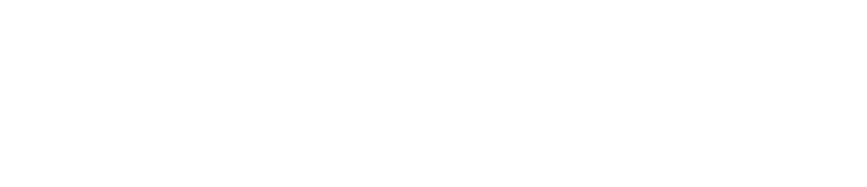 © 2007 Microsoft Corporation. All rights reserved. Microsoft, Windows, Windows Vista and other product names are or may be registered trademarks and/or trademarks in the U.S. and/or other countries.
The information herein is for informational purposes only and represents the current view of Microsoft Corporation as of the date of this presentation.  Because Microsoft must respond to changing market conditions, it should not be interpreted to be a commitment on the part of Microsoft, and Microsoft cannot guarantee the accuracy of any information provided after the date of this presentation.  MICROSOFT MAKES NO WARRANTIES, EXPRESS, IMPLIED OR STATUTORY, AS TO THE INFORMATION IN THIS PRESENTATION.
Dynamic Hardware Partitioning And Server Device Drivers
Server-qualified Drivers must meet  Logo Requirements related to
Hot Add CPU
Resource Rebalance
Hot Replace “Quiescence/Pseudo S4“
Reasons
Dynamic Hardware Partition-capable  (DHP) systems will become more common
Customer may add arbitrary devices to those systems
This is functionality all drivers should have in any case
Server-qualified Drivers must pass these Logo Tests
DHP Tests 
Hot Add CPU
Hot Add RAM
Hot Replace CPU
Hot Replace RAM
Must test with Windows Server Longhorn “Datacenter”, not Windows Vista
4 Core, 1GB system required
Simulator provided, an actual partitionable system not required